LHC Status Sunday Morning 25-Nov
Bernhard Holzer, Mike Lamont
Saturday Morning

... since 05:30h  end of vdm scans, 
	            preparing the machine for standard physics fill

08:11h  injection physics beams 
	problem with BBQ, no tune signal
	wrong gating

09:04h  ramp
09:40h  squeeze 
09:51h  stable beams 
	L0=6.4*1033



10:00h Decision to change SPS MKDV3 switch
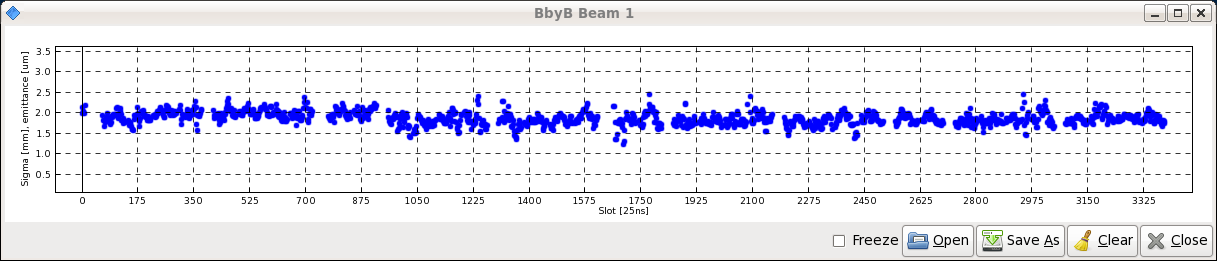 emittances beam 1 after squeeze
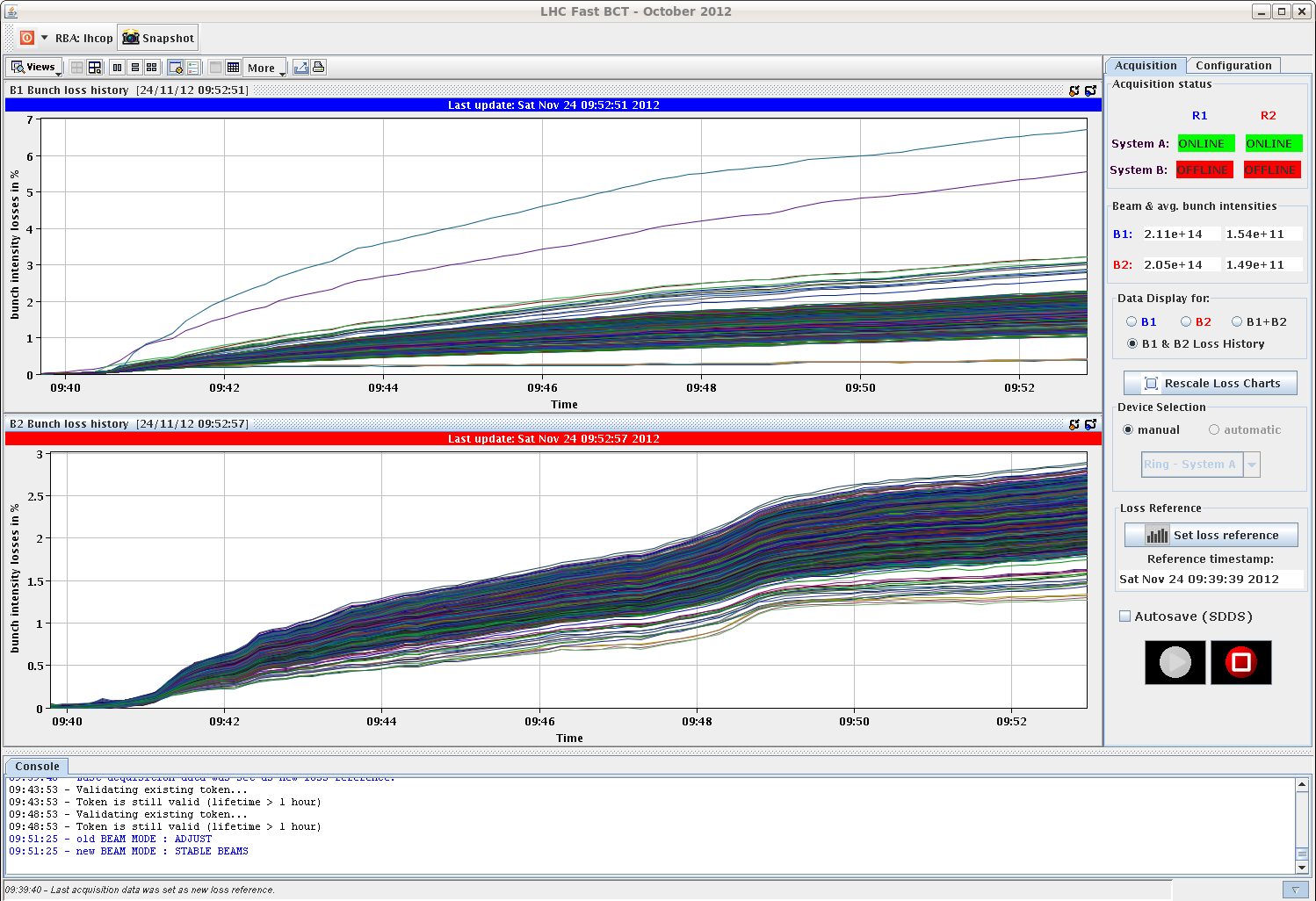 29/06/2012
LHC 8:30 meeting
Saturday Morning
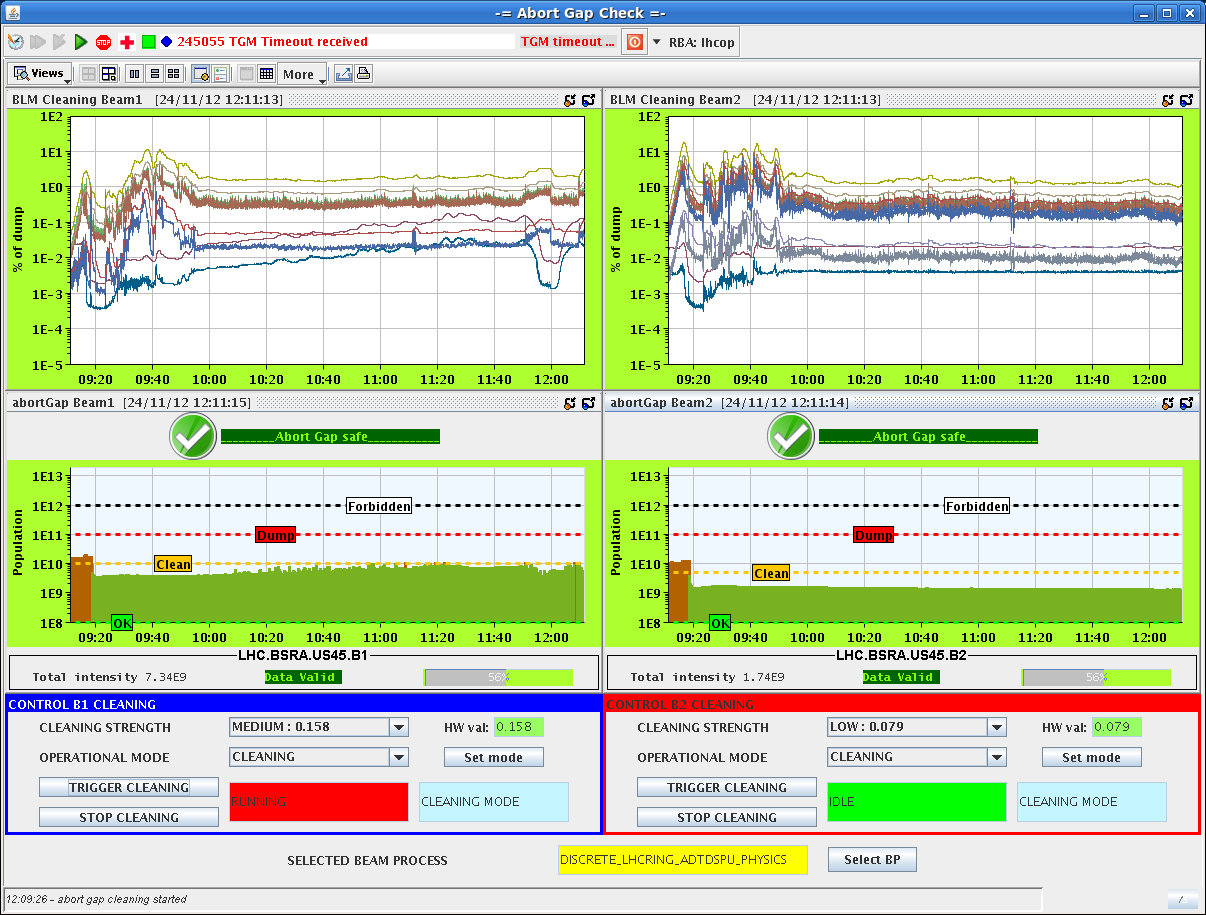 12:10h some “?” at the abort gab population

	all looks fine but ...
	klystron 7b1 power seems to drop 
	to zero from time to time


	

	further investigation during fill ...
	noise on cavity 7 beam 1
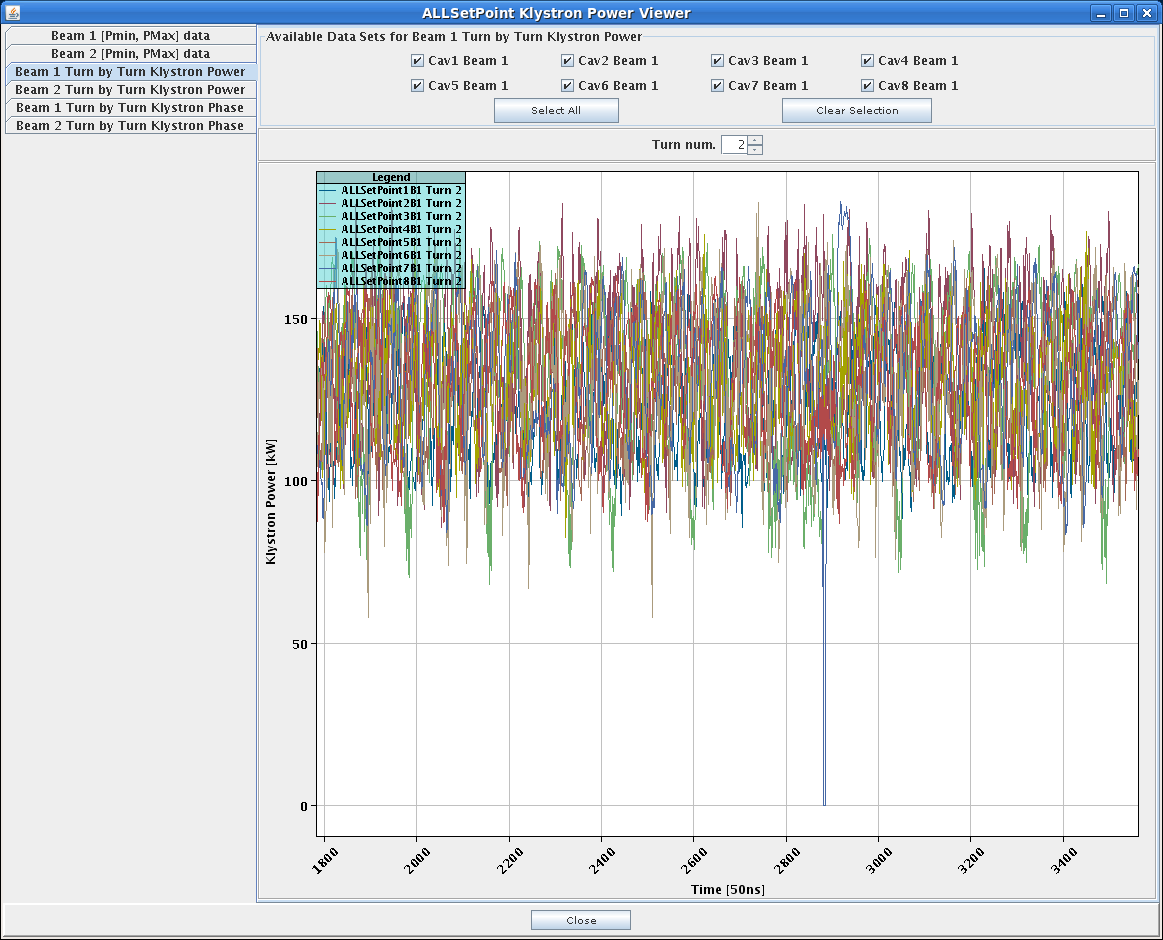 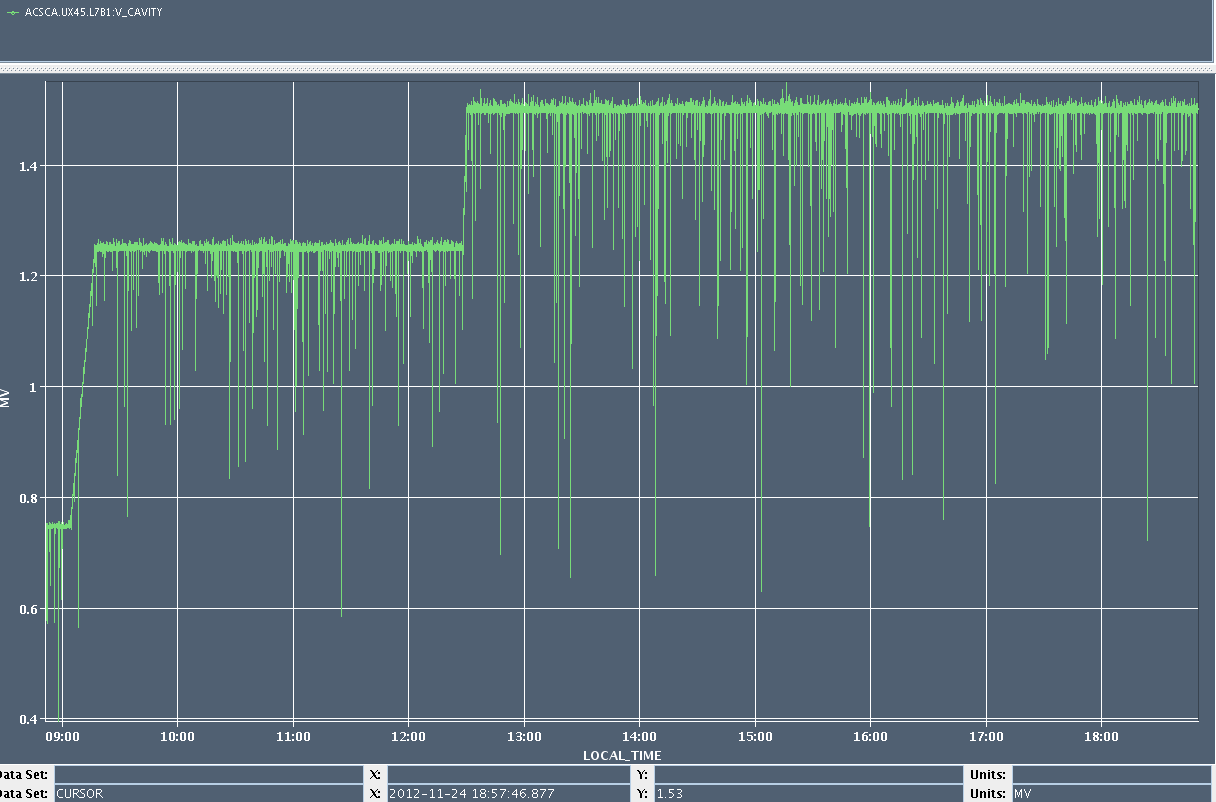 Saturday Late
baby sitting

20:20h beam dump (OP)


SPS MKDV3 switch has been changed

21:11h injection ... fill pattern with swapped 6 bunches
	again: problems with BBQ, no tune signal 
	-> piquet
22:16 works again ... but ...
	trying to chirp for the ramp ...
	switch off gating

22:40 ramp ... basically without BBQ
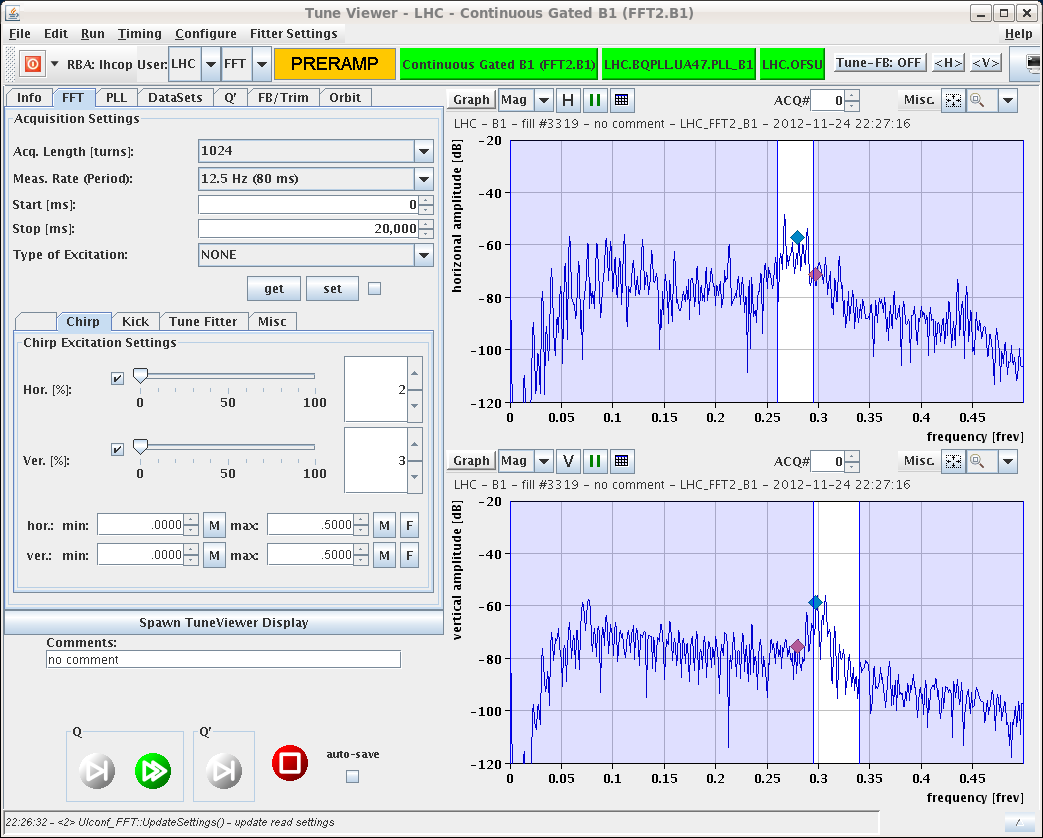 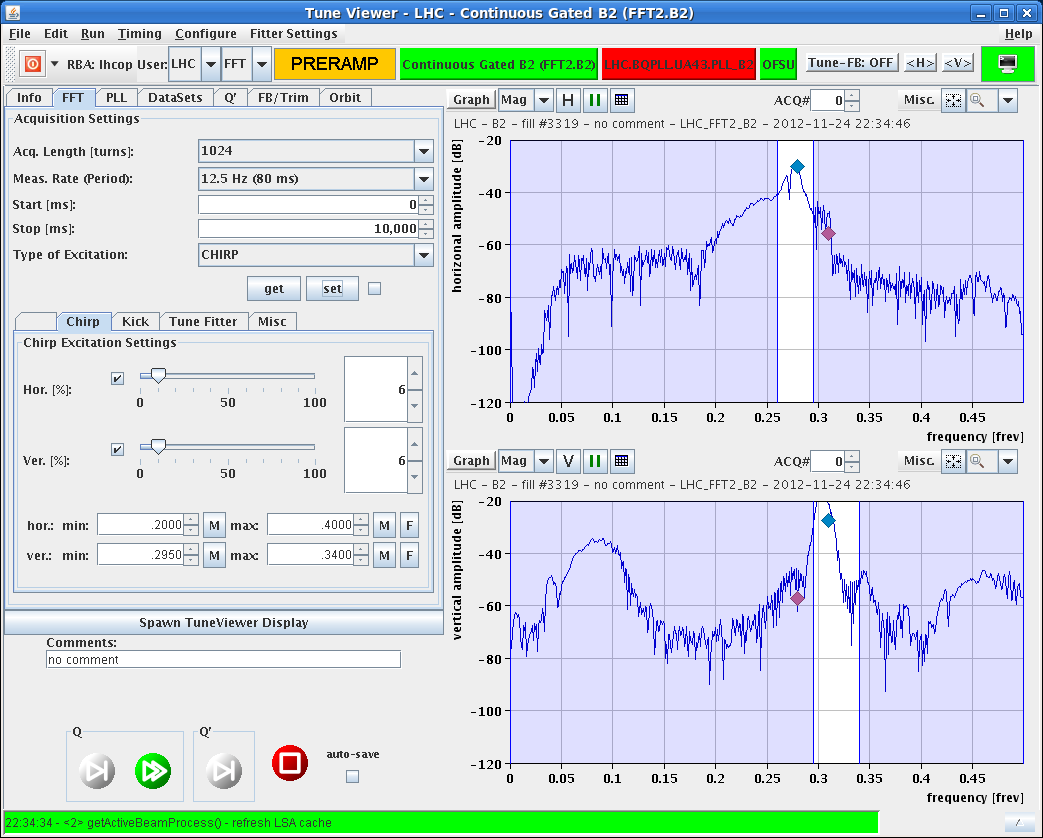 Saturday Night
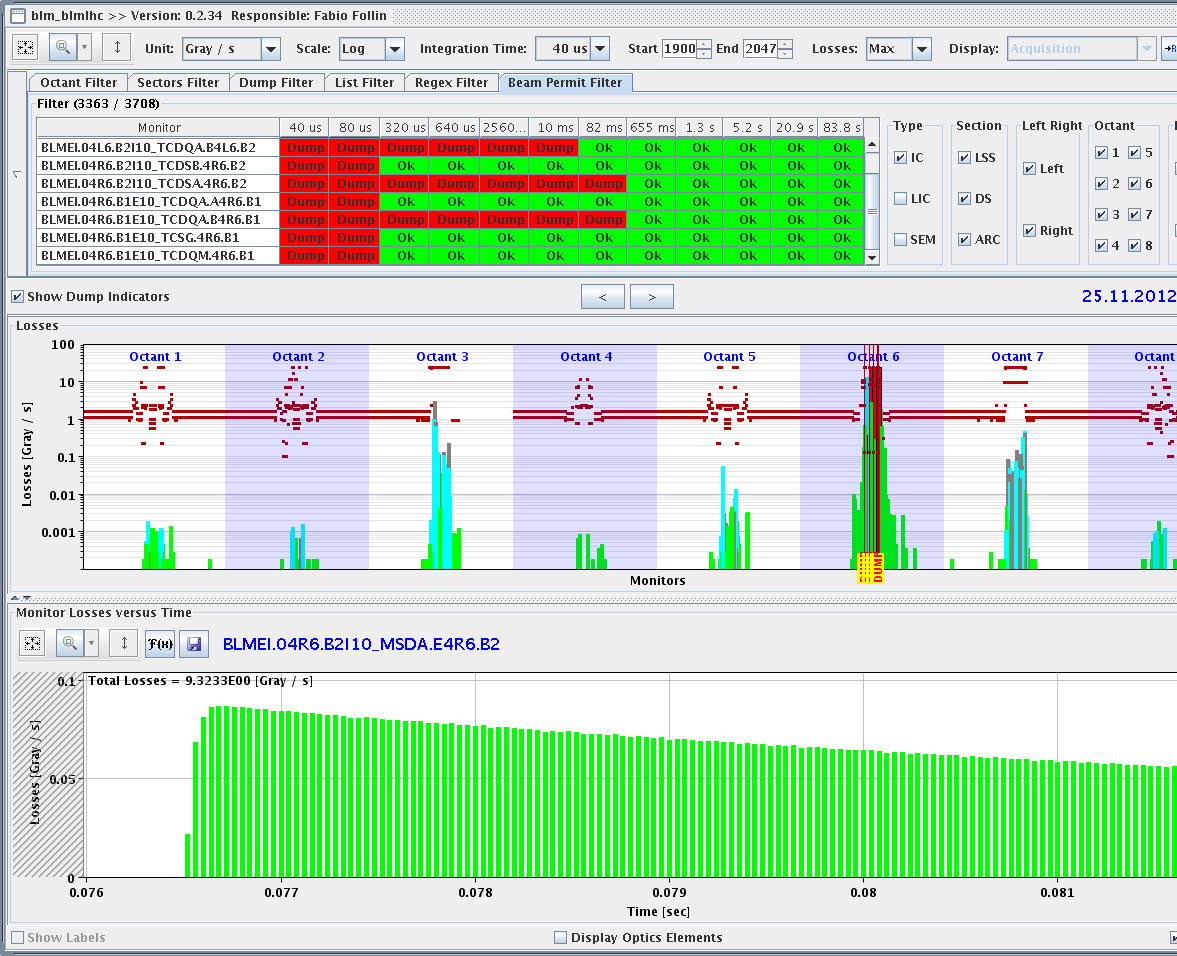 22:35h  ramp
22:40h flat top
23:30 stable beams

01:40h beam dump, 
             Spurious BLM trigger at L1, both beams
	“(lost packet in communication)”  

02:50h new injection, beam 1 ok
03:15h beam 2 not so good: beam dump, 
            losses during injecting in TI8 

03:30h once again: new injection
	Transfer-line trajectory corrected

04:07h ramp / flat top / squeeze 
04:50h stable beams
	L0=7.0*1033
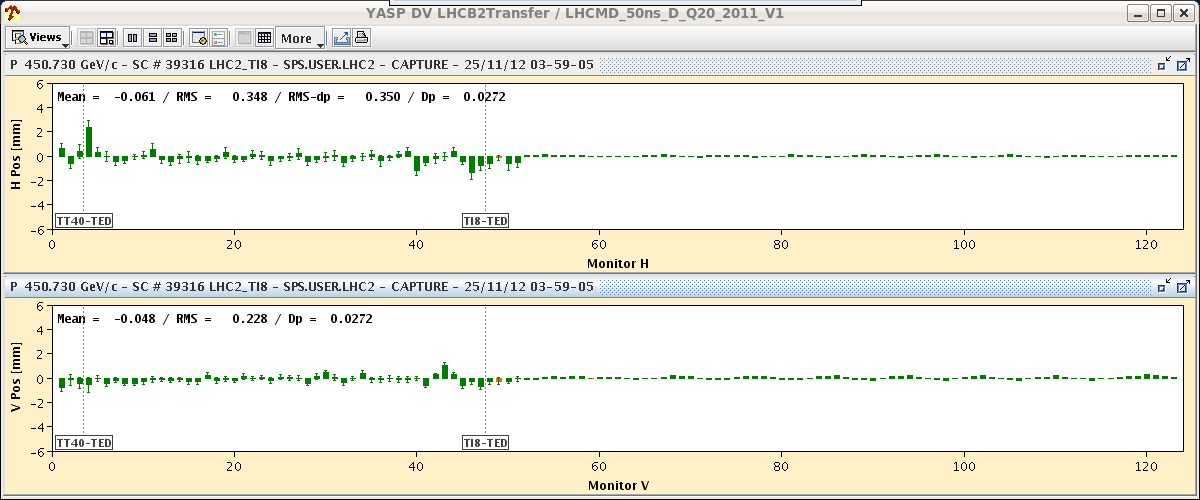 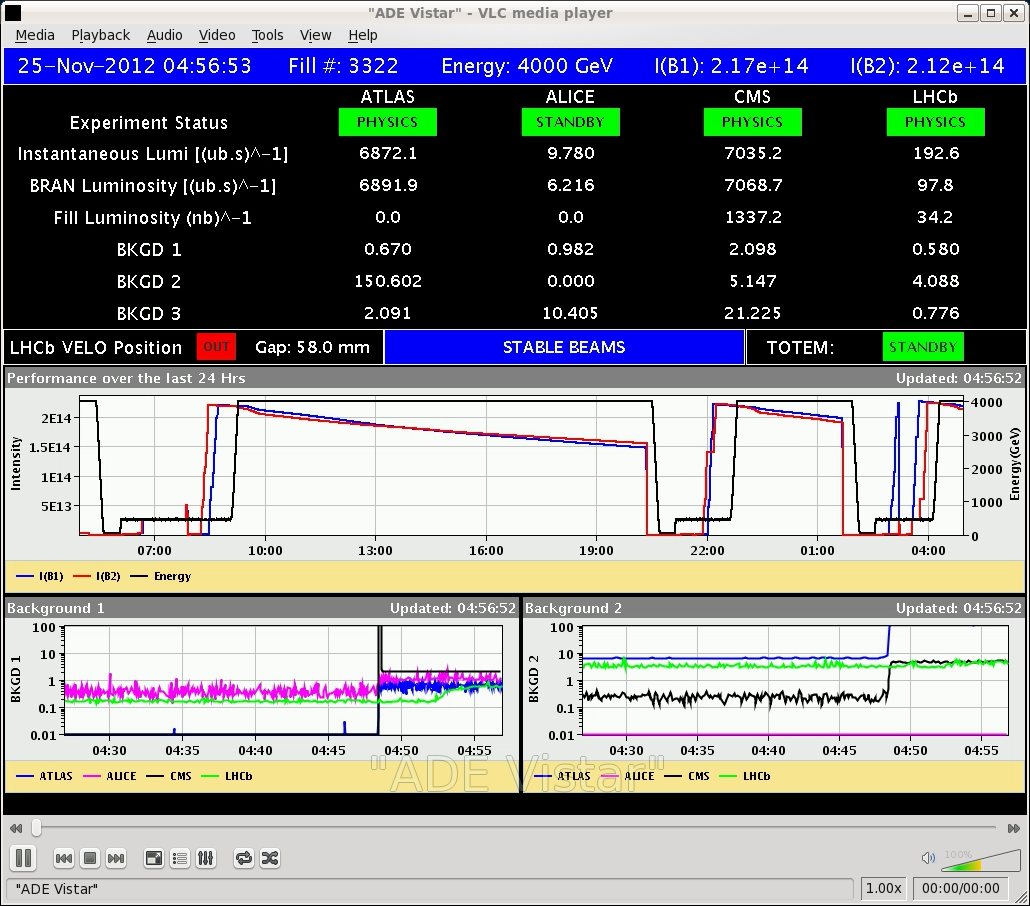 Sunday Morning
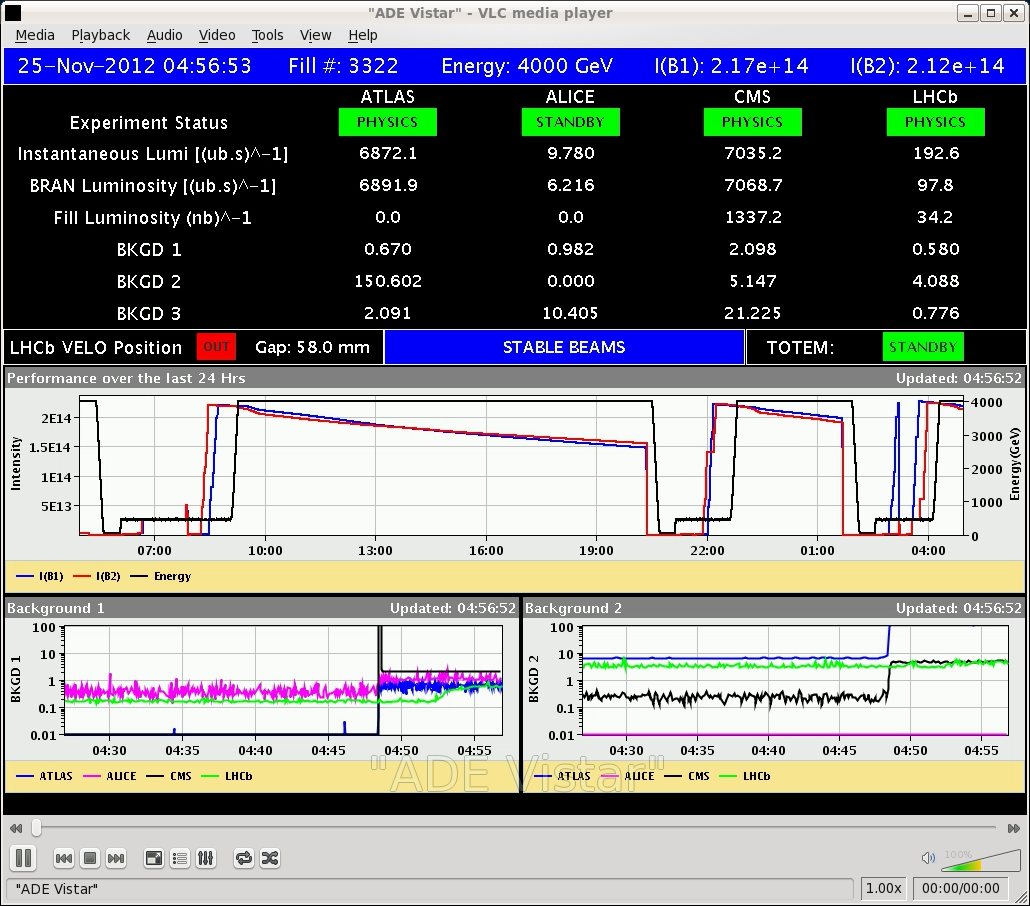 spurious BLM trigger
end vdm scnas
TI8 losses
Plan: 
       next fill with enhanced satellites
       Monday 06:00 dump for MD#4